DWG Report to ROS
Fahad Qureshi – DWG Chair
June 5th, 2025
DWG Update
DWG Webex meeting held on 5/15/2025
PGRR120 (SSO Prevention for Generator Interconnection)
ERCOT presented their revised planning guide language changes based on feedback received from TSPs
ERCOT would like to hold firm to the “SGIA executed on or after September 1, 2025” date however is open to changing it within reason
AEP suggested date be moved to January 2026, however Lonestar would like it moved out further (Lonestar will discuss offline with ERCOT)
Would be discussed at upcoming PLWG meeting
DWG Update, continued
PGRR122 (Reliability Performance Criteria for Loss of Load)
ERCOT presented results from the Load Loss Threshold Analysis
Outlined various aspects of the study including case selection and study methodology
Based on the results of the study, ERCOT will propose a 2,600 MW load threshold in PGRR 122
TSPs questioned the threshold which did not consider some future proposed projects remarking that the threshold has a potential to keep on changing
ERCOT will keep the Market updated on progress and additional steps
DWG Update, continued
Large Load Model Survey Form
ERCOT presented a final version of the Large Load Model Survey
Some minor language edits were made during the meeting
Procedure Manual [UPDATE 1] edits related to Large Load Model Survey document (Section 3.4.4 Load Model Data [p. 46]) (requesting ROS vote today)
Following ROS vote ERCOT will publish the Large Load Model Survey document to the DWG website
Additional action item agreed to at May DWG meeting
Procedure Manual [UPDATE 2] edits related to PSSE 36 transition (Sections 3.1.1 [p. 7]) (requesting ROS vote today)
Procedure Manual Update 1
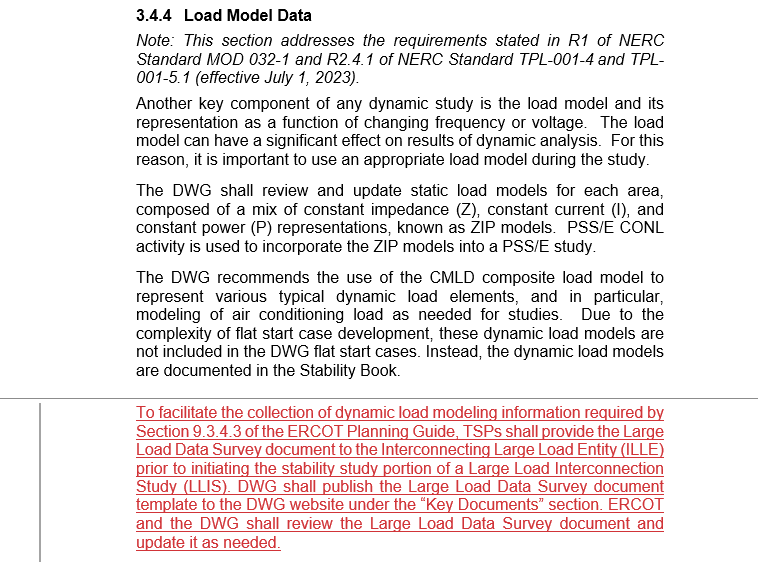 Procedure Manual [UPDATE 1] edits related to Large Load Model Survey document (Section 3.4.4 Load Model Data [p. 46]) (requesting ROS vote today)
Procedure Manual Update 2
Procedure Manual [UPDATE 2] edits related to PSSE 36 transition (Sections 3.1.1 [p. 7]) (requesting ROS vote today)
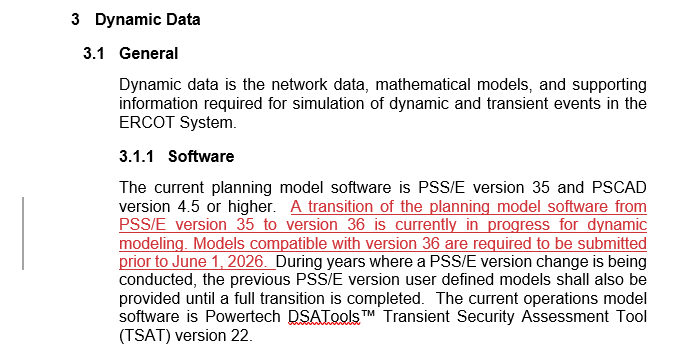 Questions or Feedback?